Fundamentals of Computing
Lec 4
Thermodynamics of
Computing
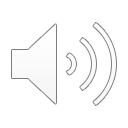 1
Overall structure of this course
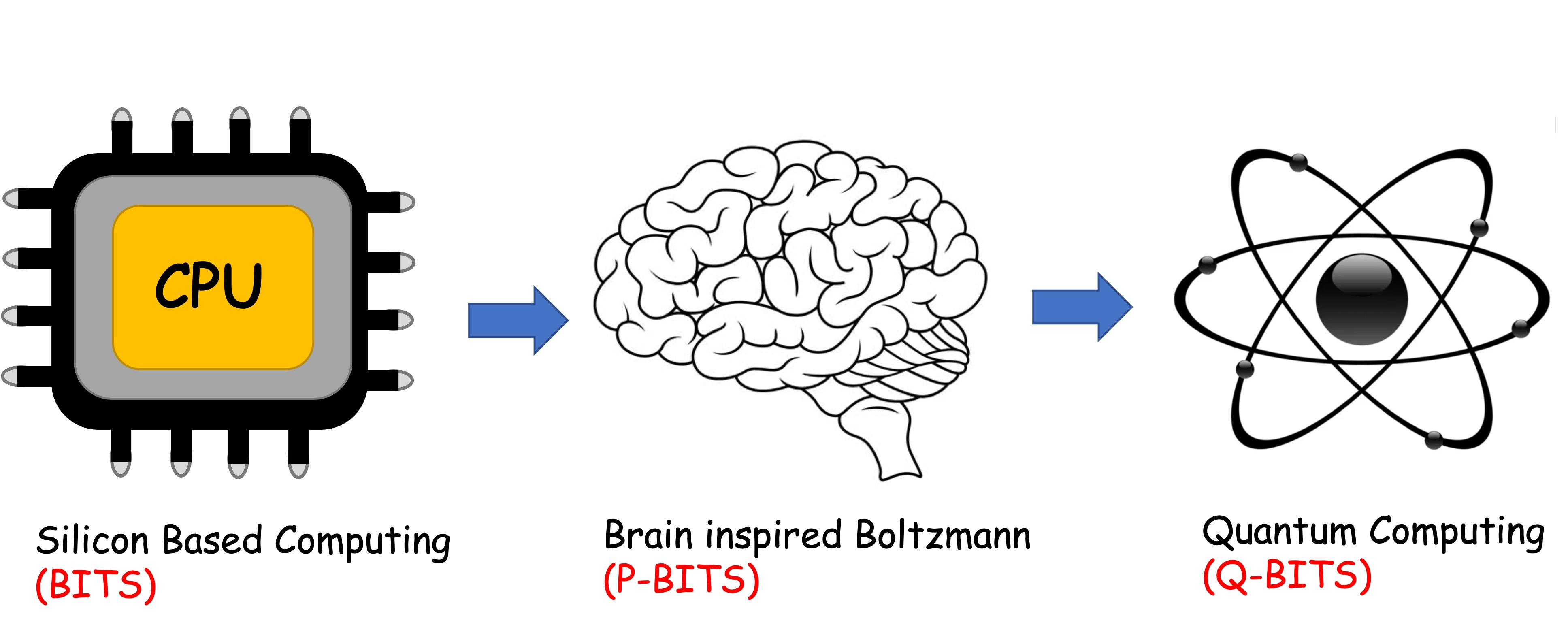 Analog Computing in Carbo

How we train (Supervision)
Nature’s Supervision (Boltzmann)
How we learn (time sampling)
Optimizing 
Classifying (Truth Tables)
Transition Theory
Inferencing (Bayesian)
Quantum Computing in Magneto

Quantum Spins and Hardware
Interacting Spins
Going parallel: Quantum Physics
Entanglement and Superposition
Cloning and Key Distribution
Quantum Search and Annealing
Quantum Gates and Factorization
Digital Computing in Silico

How we compute (algorithms)
How we add (Gates)
How we add quickly (CMOS)
Thermodynamics of Computing
How we fix errors
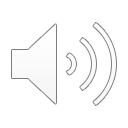 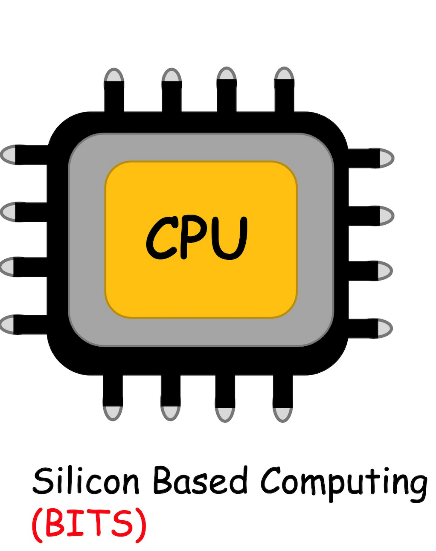 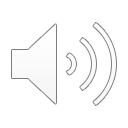 The story so far
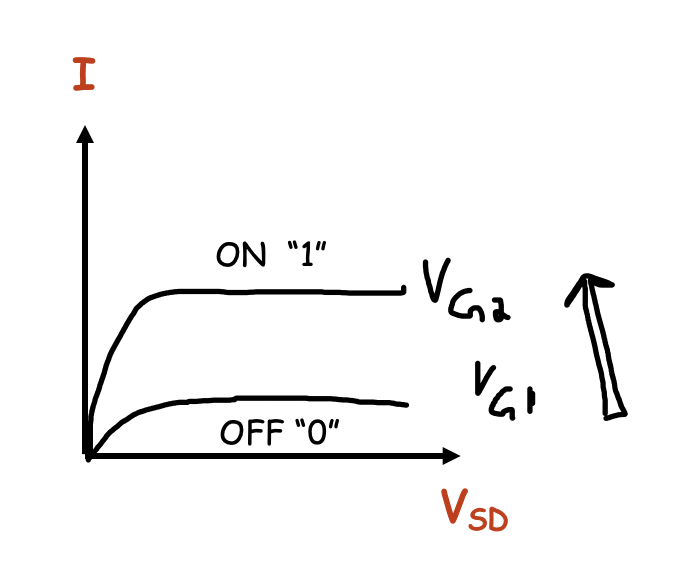 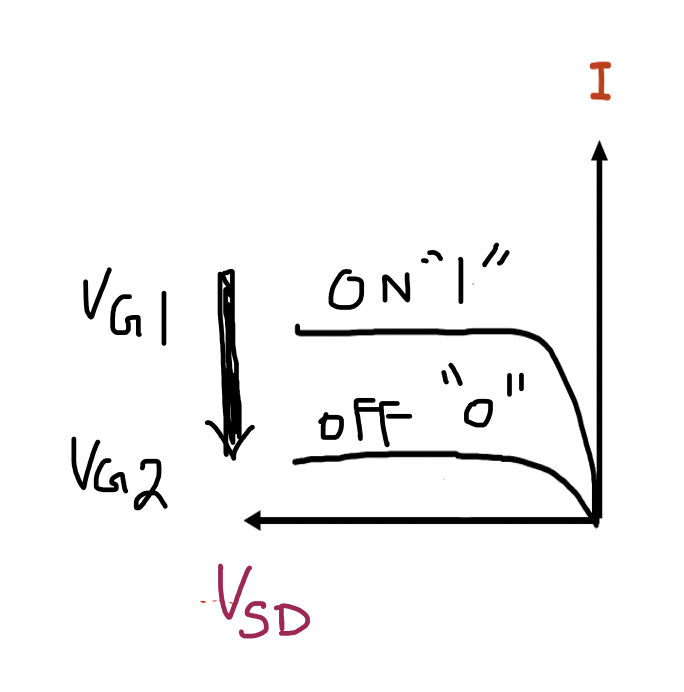 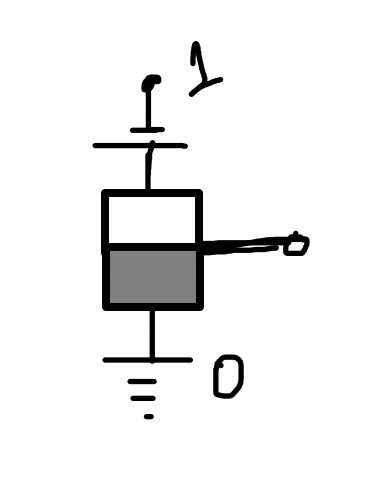 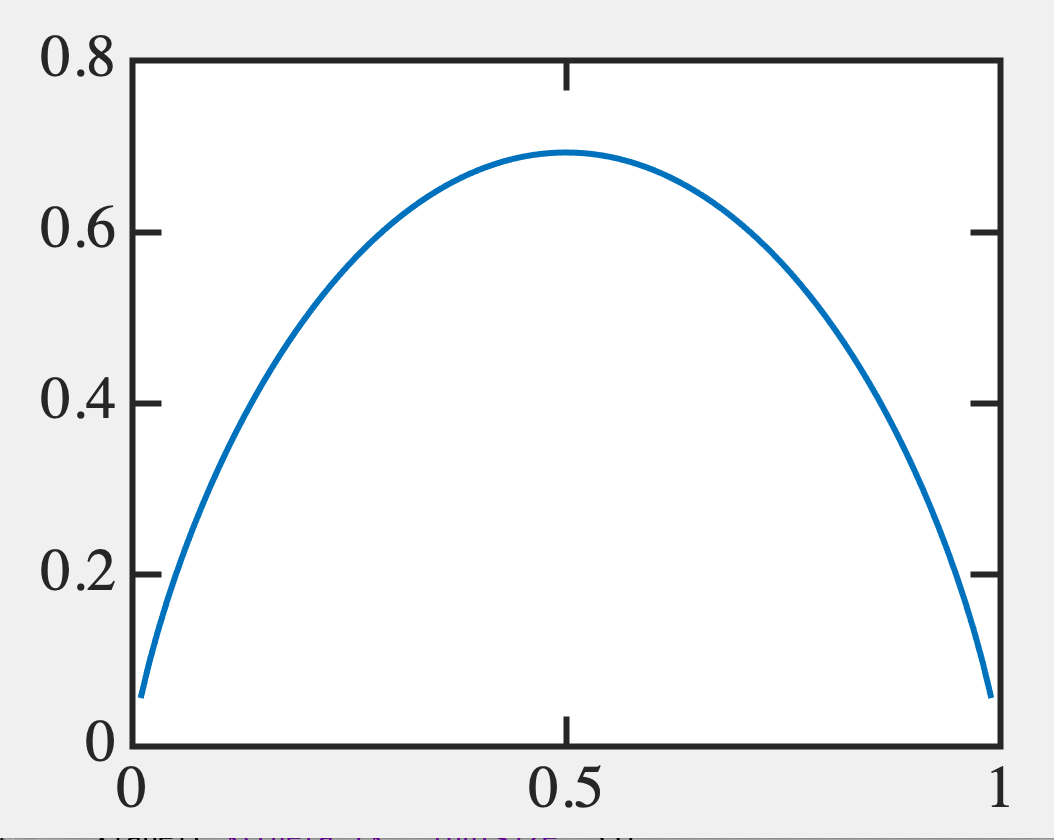 y = W.x
Essential for regression,
Digital logic
CMOS
Dissipation of energy
Turns on PMOS
Turns on NMOS
y
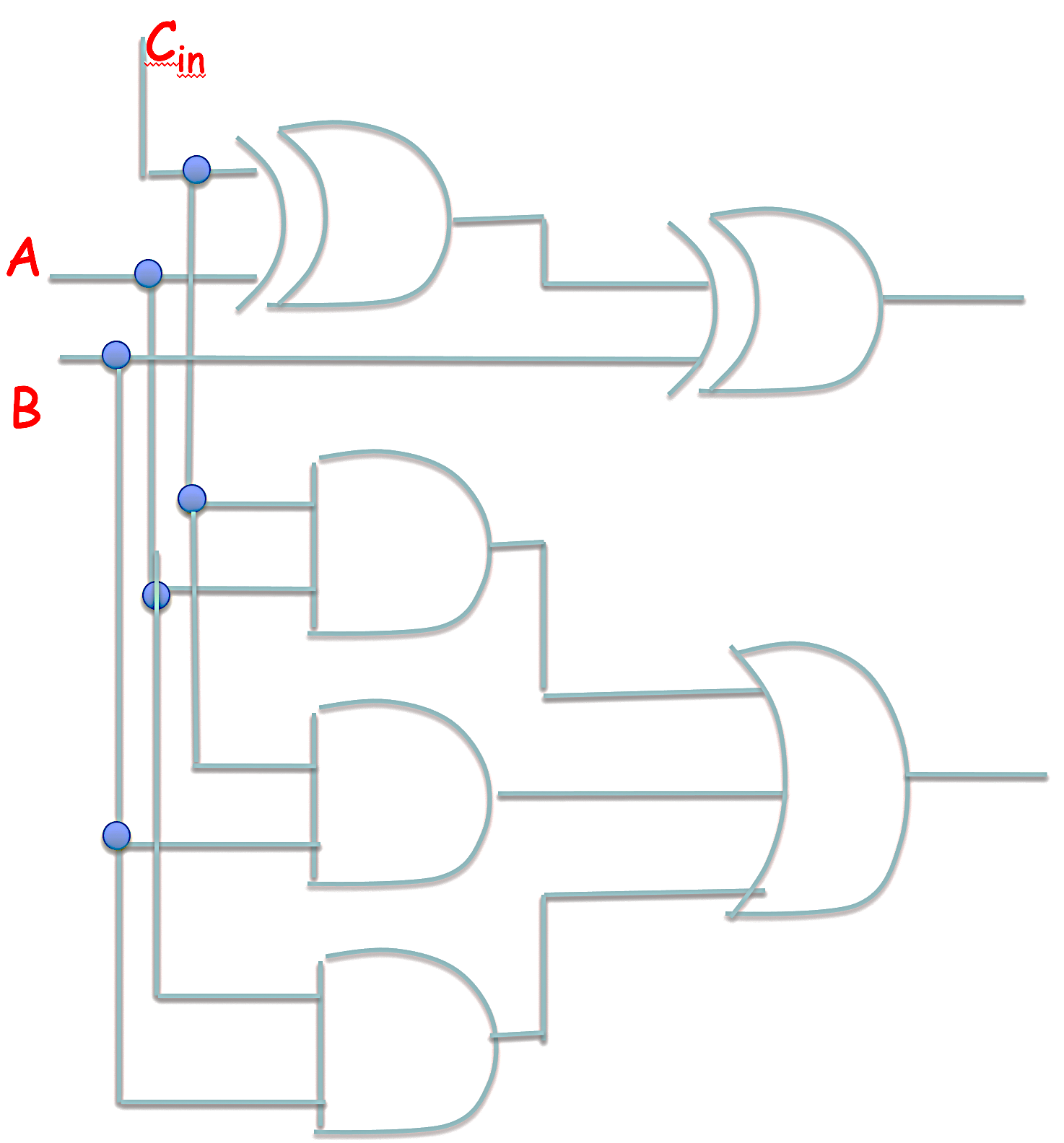 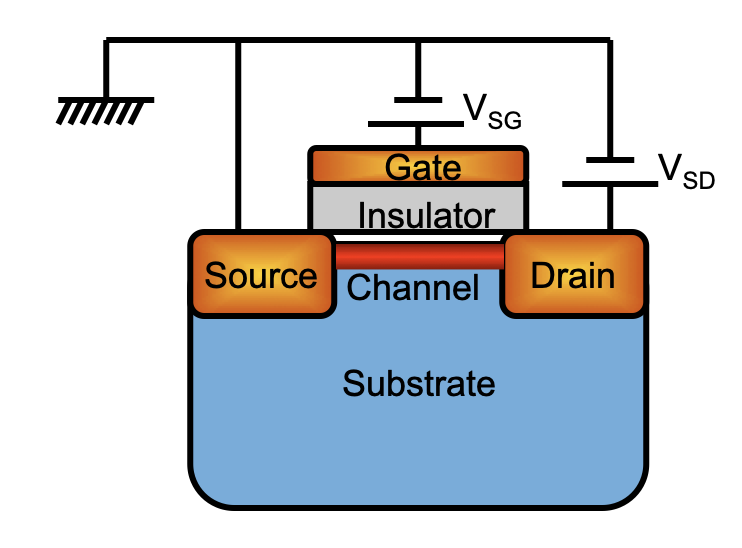 x
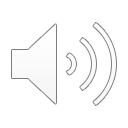 Gate moves Fermi energy 
in/out of band
Full Adder (Gates)
NMOS/PMOS
4A. Reversible & Irreversible computing
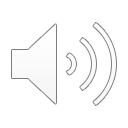 Recall why CMOS specifically for inverters
Low power: Once settled, no static current flow 
Dynamic power - charging a capacitor to completeness
Charge falling downhill (high V to low V)
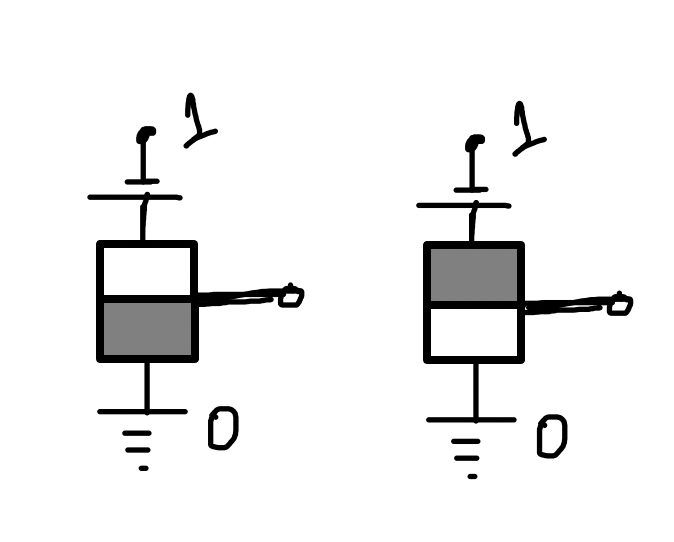 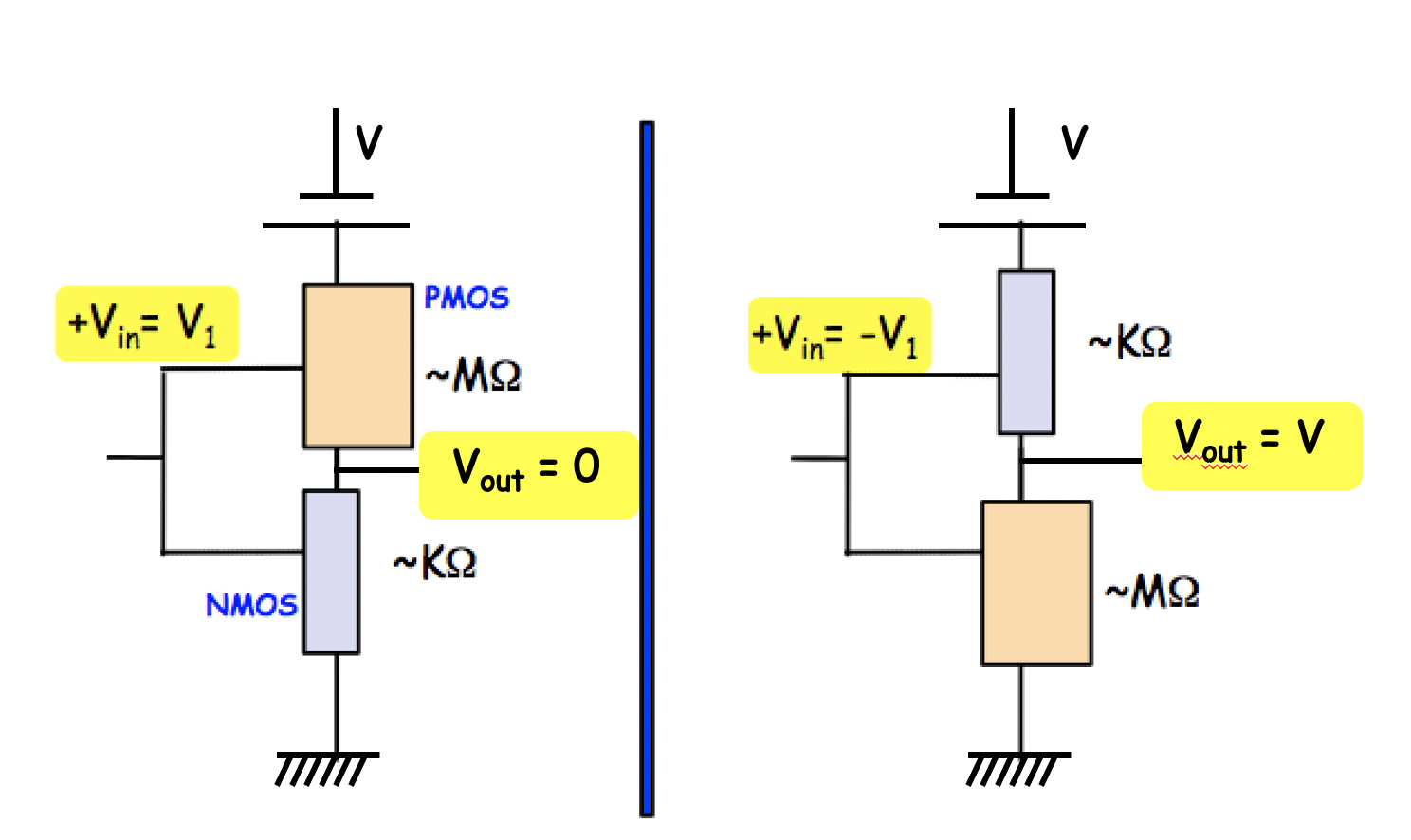 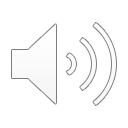 Energy dissipated to charge a capacitor
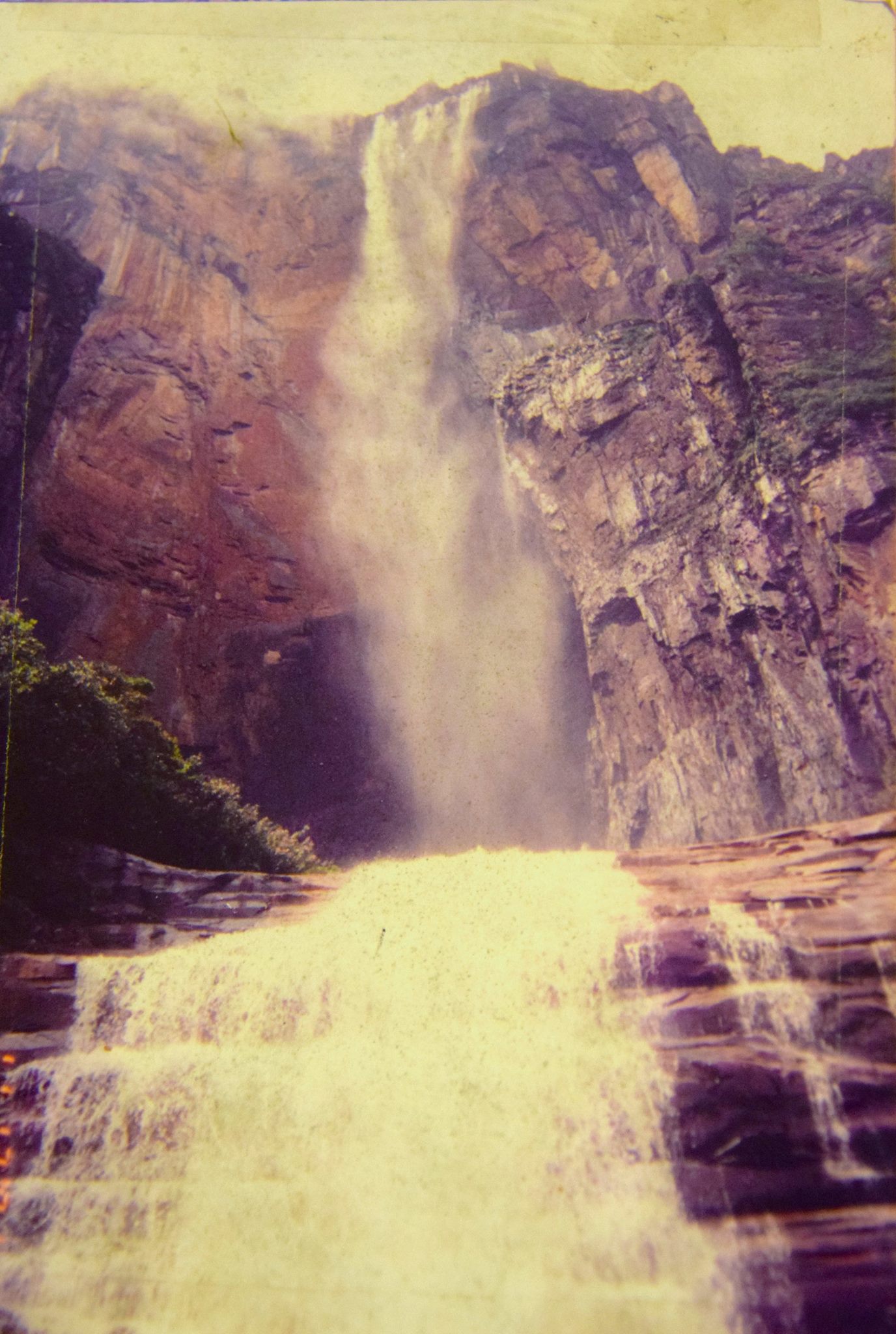 It’s the energy that cannot
be recovered !! 

(Lost irretrievably)
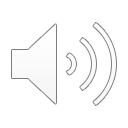 7
A capacitor (two metal plates + insulator in between
to hold charge)
R
C
V0
Energy units (eV)  Q x V

Capacitance C: capacity to store charge per volt
C = Q/V [Coulomb/Volts = Farad]

C prop to size: C = [e]A/d          [e: Farad/m]
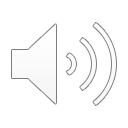 Energy to charge a capacitor
R
C
V0
C charges to V0 over time T

T = Q/I = CV/[V/R] = RC
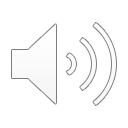 Energy dissipated to charge a capacitor
R
C
V0
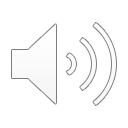 Power dissipated in capacitor
R
C
V0
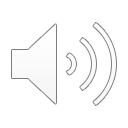 Le roi est Moore, vive le roi
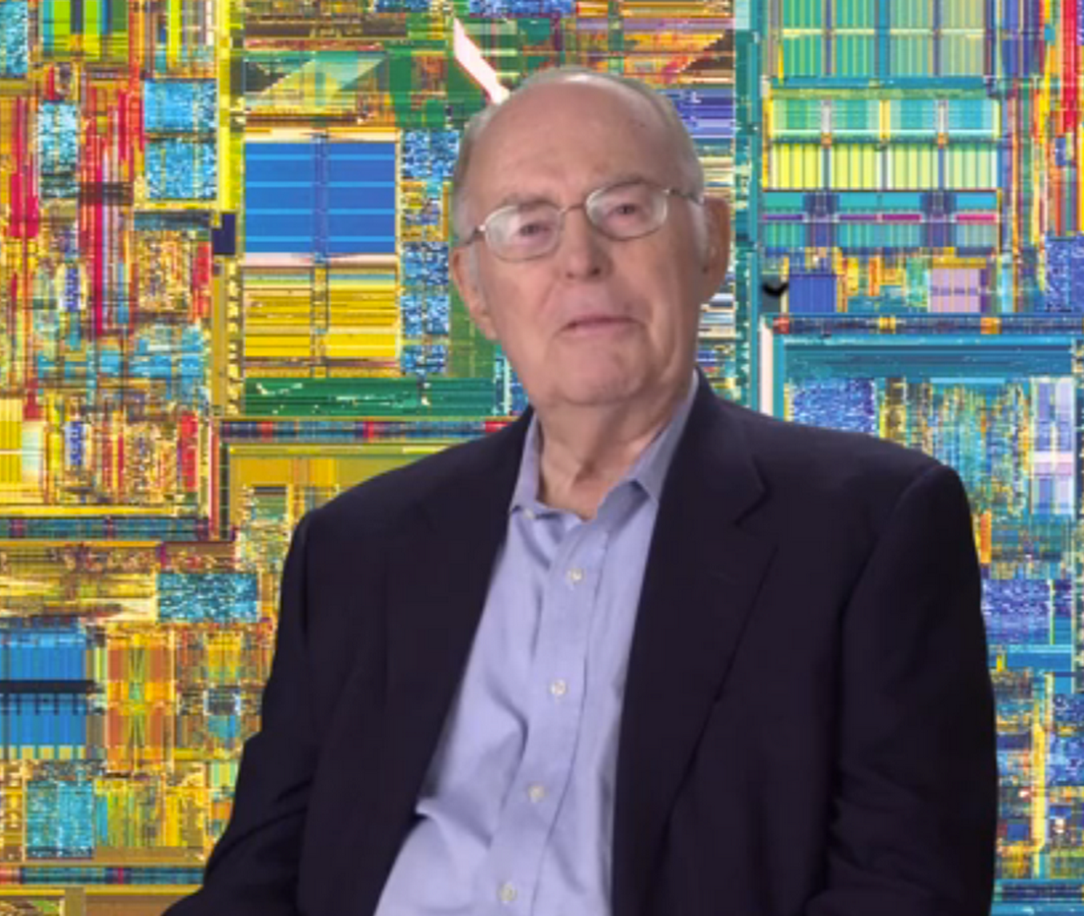 P  CV2f
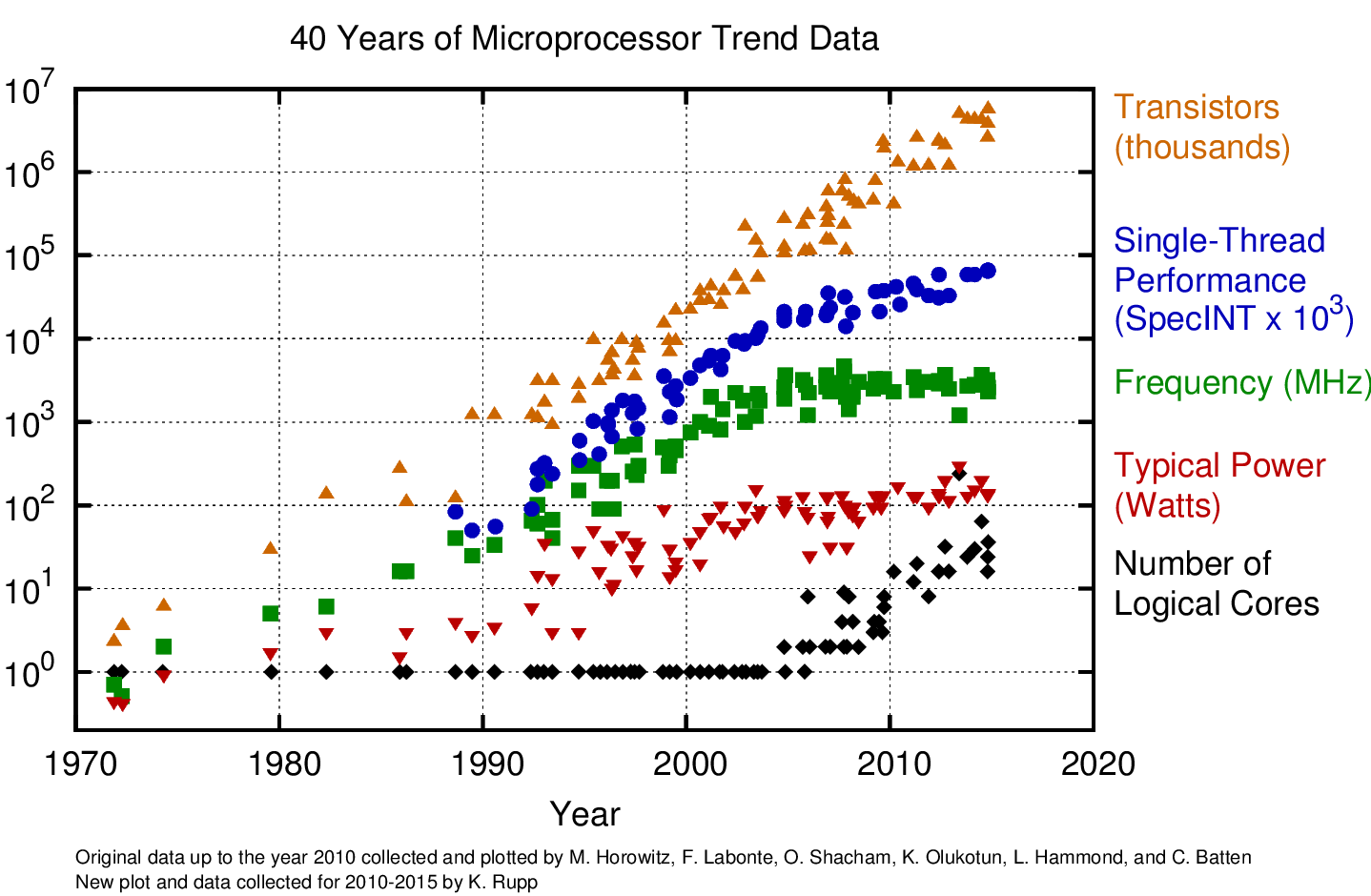 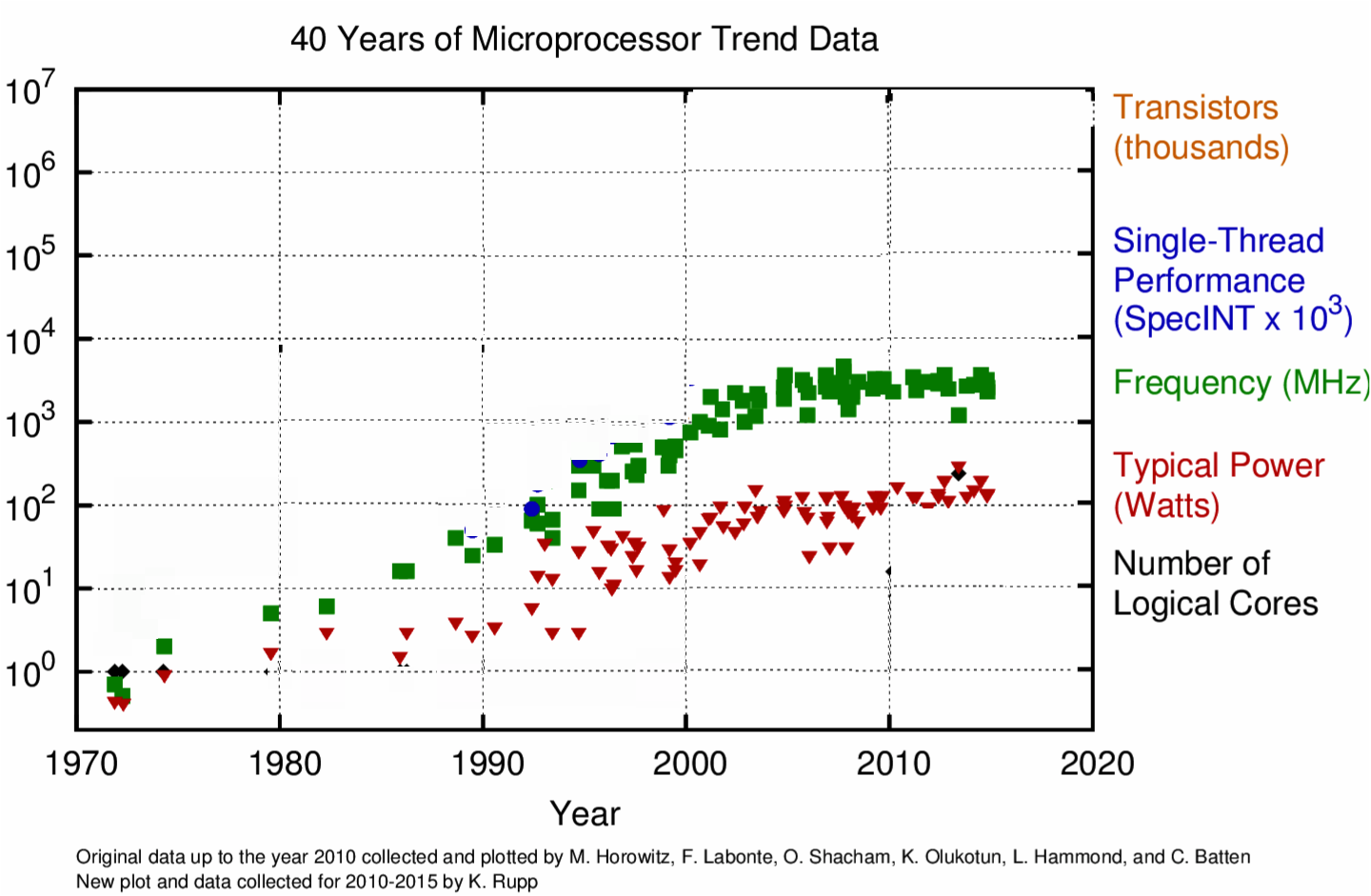 3V
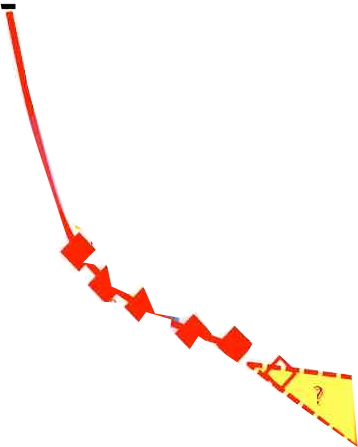 V
Limited by
Heat
f
2V
Limited by
Error tolerance
1V
Moore


More 
than 
Moore


More 
Without 
Moore?
No More
ITRS roadmap !
Strained
Si
Freq & V
Scaling –
Death ofDennardScaling
NonPlanar
Gate
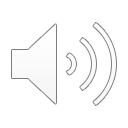 High-K
Metal Gate
12
Fairly Large Amt of Energy Wasted
P ~ 80 W at 3 GHz frequency, 2B transistors
      ~ 130 kW/cm2 
E ~ 400 aJ/transistor ~ 2750 eV ~ 110,000 kBT
N ~ 2750 e-s @ ~1 V

Why? Demands on (a) Speed (> 3GHz) and (b) accuracy (1V)

Brain uses ~200,000 more switches, at 1/4th the power by doing this 1.8M times slower. 

Also, lower digital accuracy for each switch (~60 mV spikes). But info encoded not in a particular sequence of 0s and 1s, but their relative probabilities (ie, entropy).
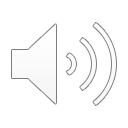 13
Can we avoid this wasted energy or recycle it?
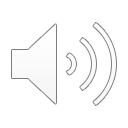 14
Dissipation for unidirectionality  		electron falls & sticks
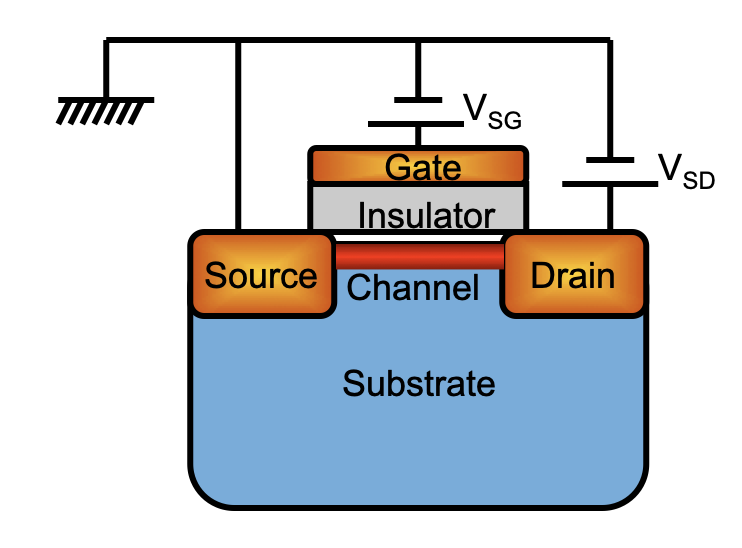 source
(Power)
drain (output)
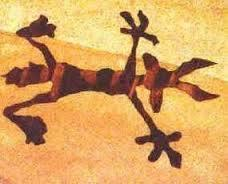 DISSIPATION
Fall because one side is deeper - Irrespective of speed !
Dissipation due to ‘thud’  Erasing information
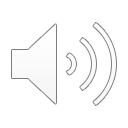 15
Origin of irreversibility
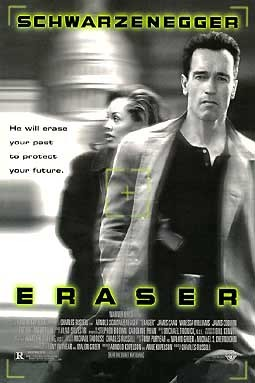 S   H   A   N   N   O   N
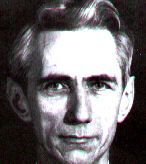 Erasure of information gives rise to irreversibility
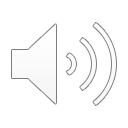 Quantifying knowledge and Dissipation
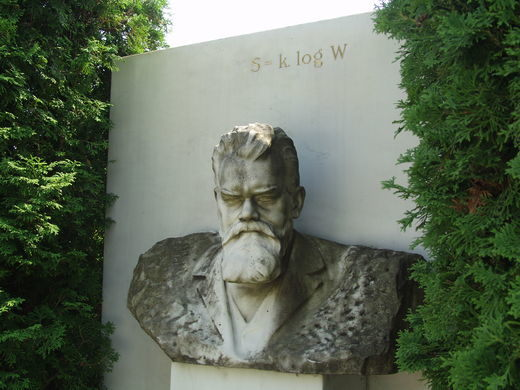 S = kBlnW = kB<ln(1/p)>
    = -Si kB(pilnpi)
Dissipation (Energy Loss)
From statistical mechanics
DF = -TDS
Error 
1/W ~ exp[-DF/kBT] (Boltzmann Limit)
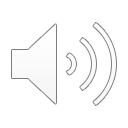 17
Dissipation in AND (single electron)
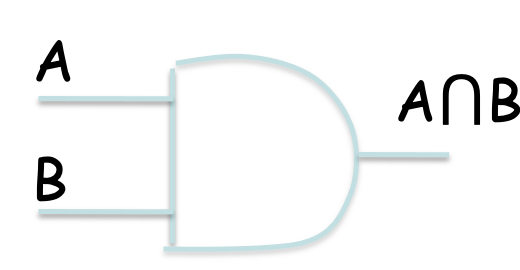 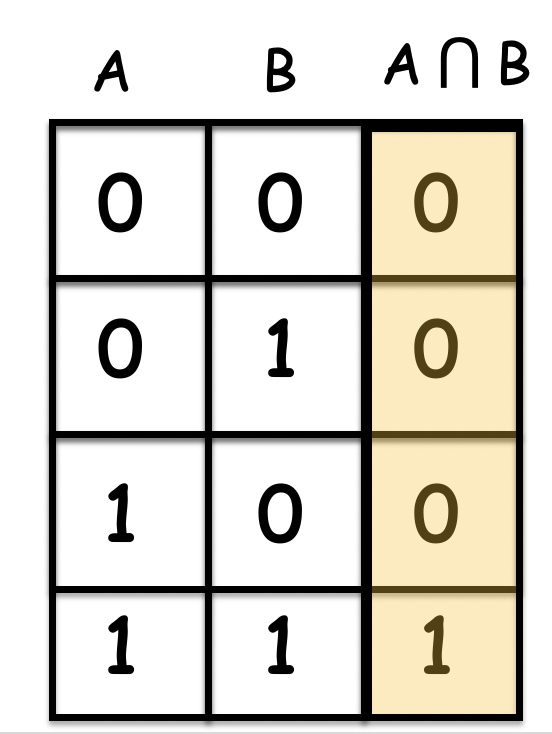 DF = -TDS
S = -Si kB(pilnpi)
Si = -4kB(1/4ln1/4)
Sf = -kB(3/4ln3/4 + 1/4ln1/4)
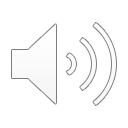 DF = 0.82kBT ~3.2zJ
What is a zepto?
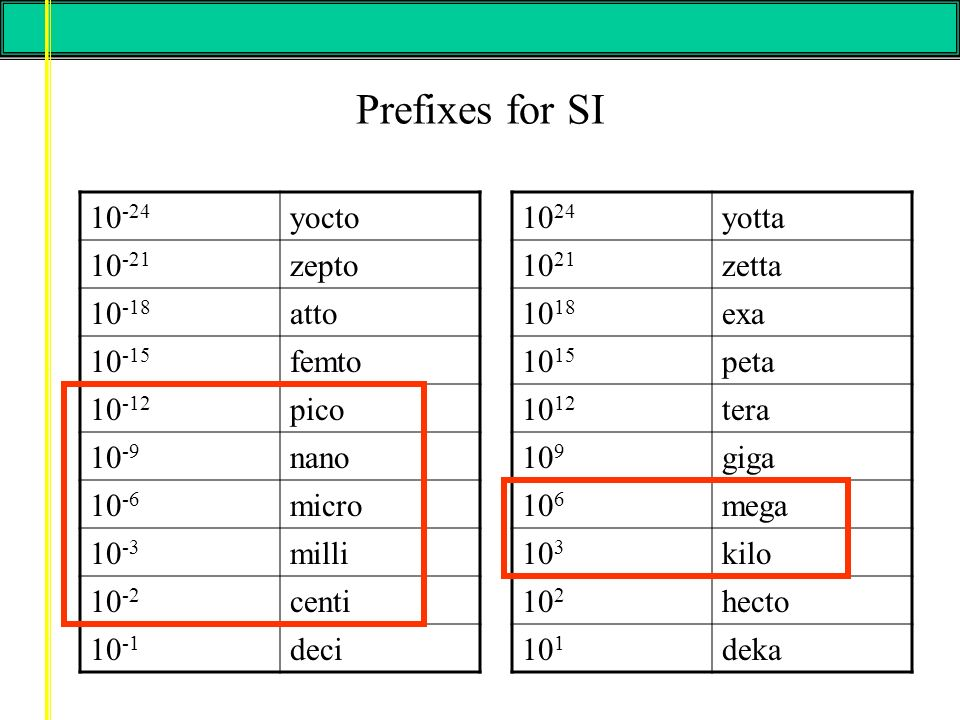 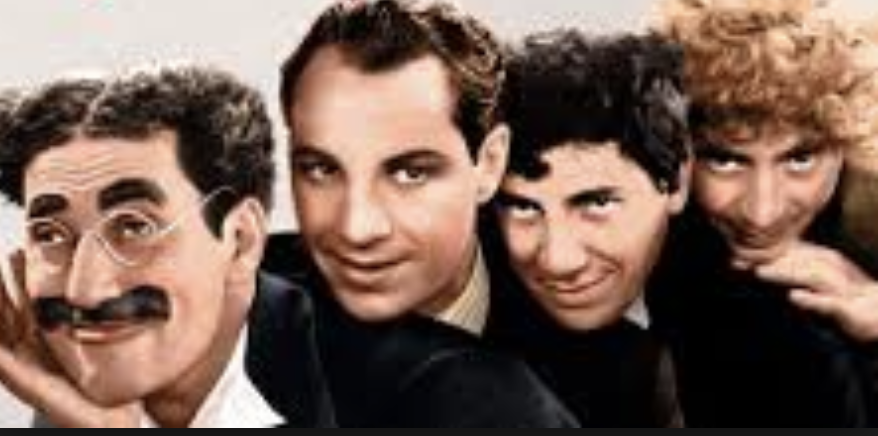 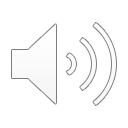 https://slideplayer.com/slide/8705768/
How much is a zepto-Joule?
1zJ = 2.39 x 10-24 kcal 

1 ATP molecule spends 28kCal/mole in hydrolysis during a phosphorylation reaction.

Divided by Avogadro #, this gives energy burnt by ATP as

4.6 x 10-23 kCal  ~ 20 zJ (6X of a 1-electron AND gate)
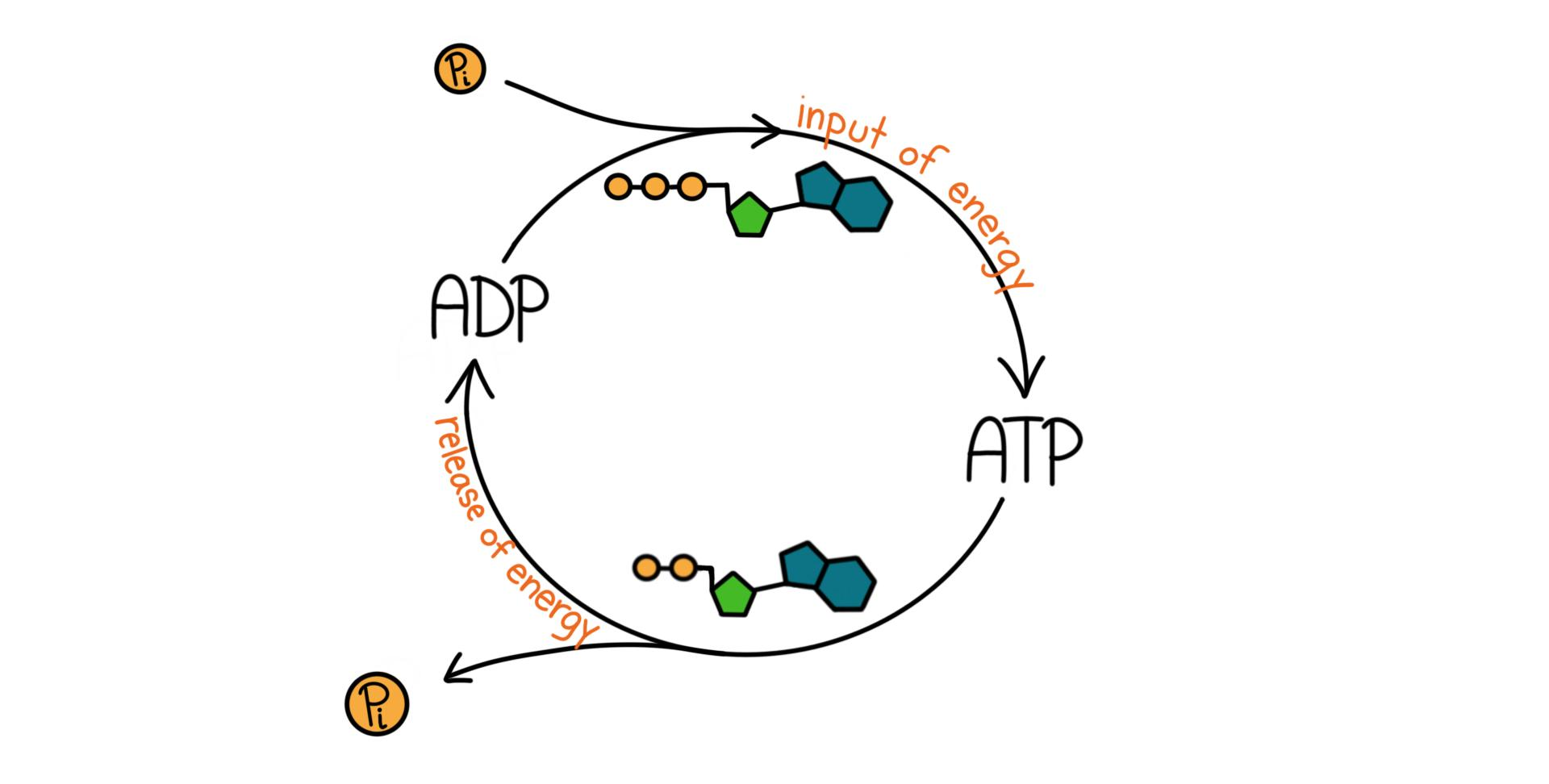 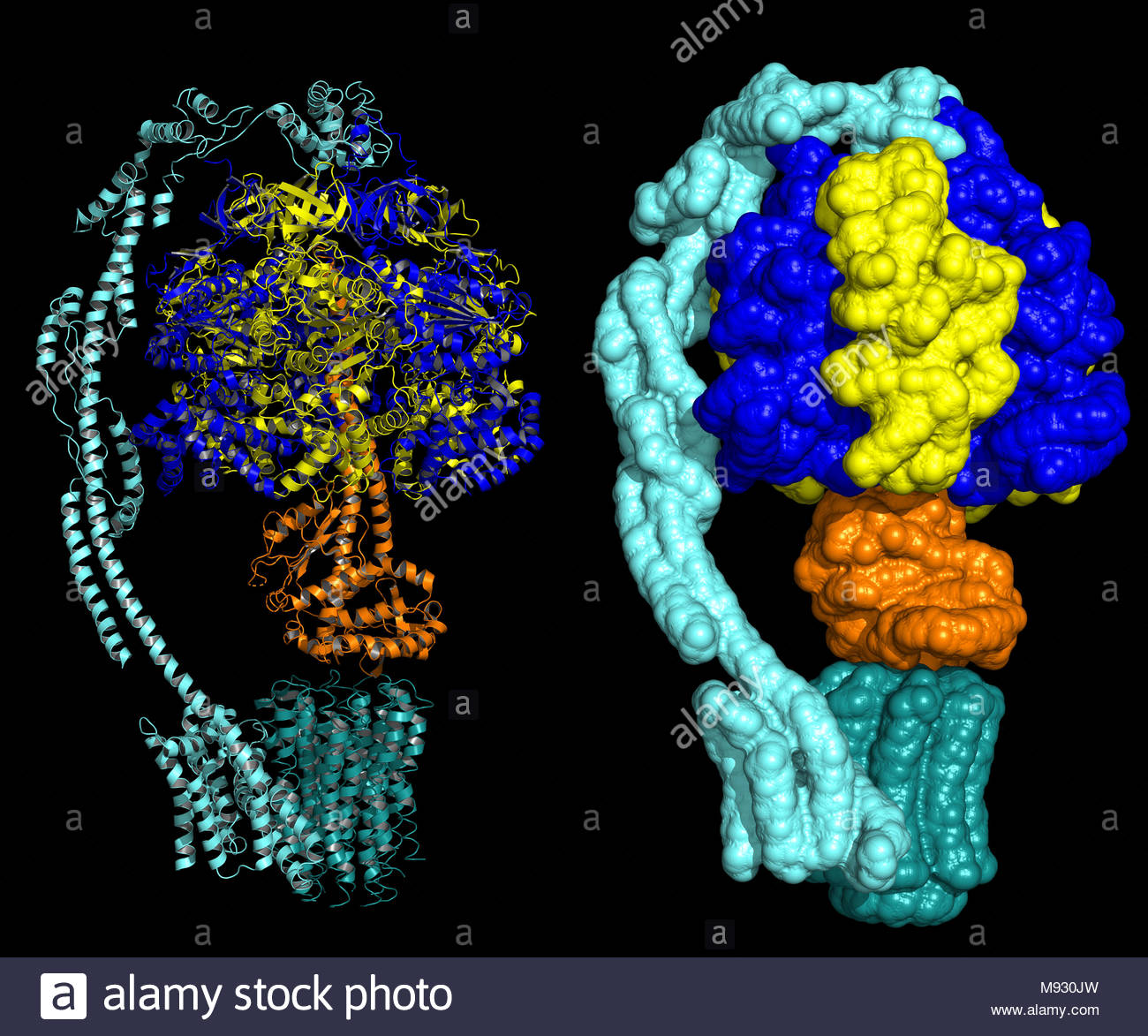 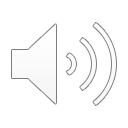 https://www.expii.com/t/atp-phosphorylation-and-hydrolysis-5775
Don’t let the electron fall & stick
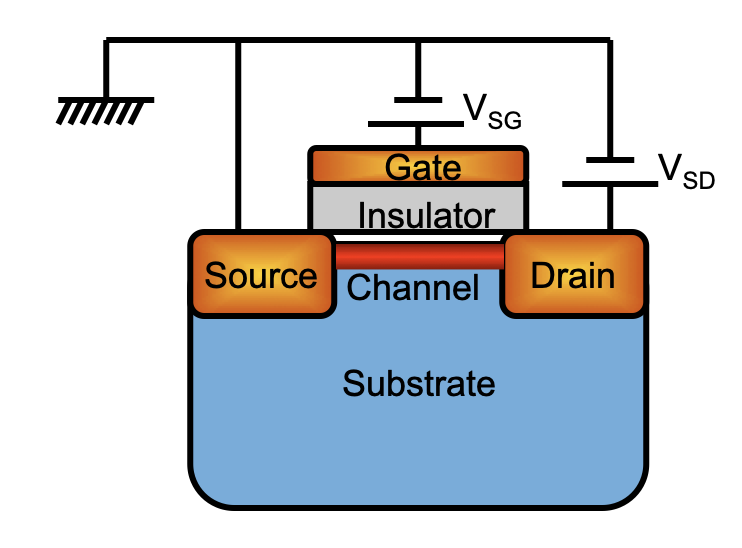 source
(Power)
drain (output)
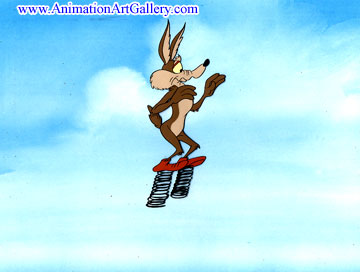 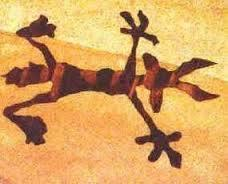 NO DISSIPATION ?
DISSIPATION
By storing information, can we remove dissipation?
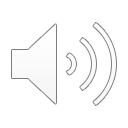 21
Dissipation in Exchange gate
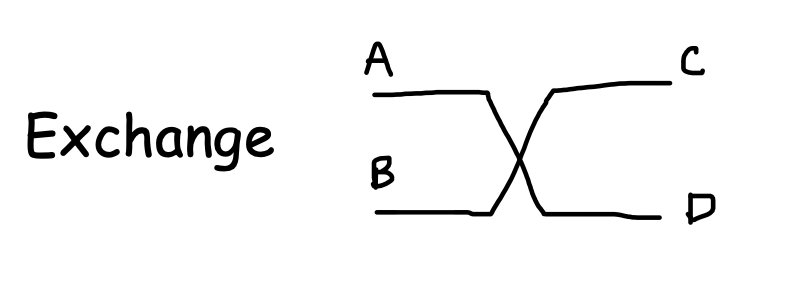 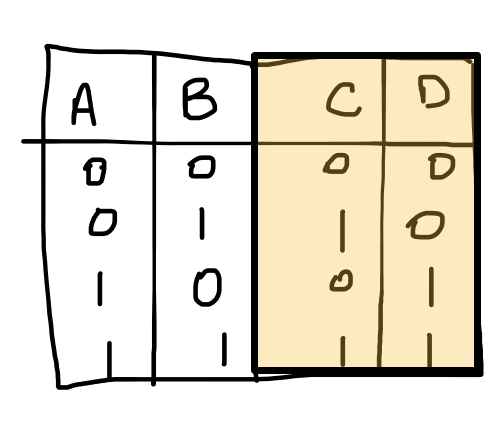 DS = 0
Reminder: 
We use base 2 for information entropy
Base e and an extra kB for thermodynamic entropy
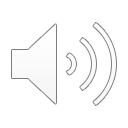 Dissipation in CMOS
DF = -TDS
S = -Si kB(pilnpi)
When we know where electron sits (“moonwalk”)
Final
Initial
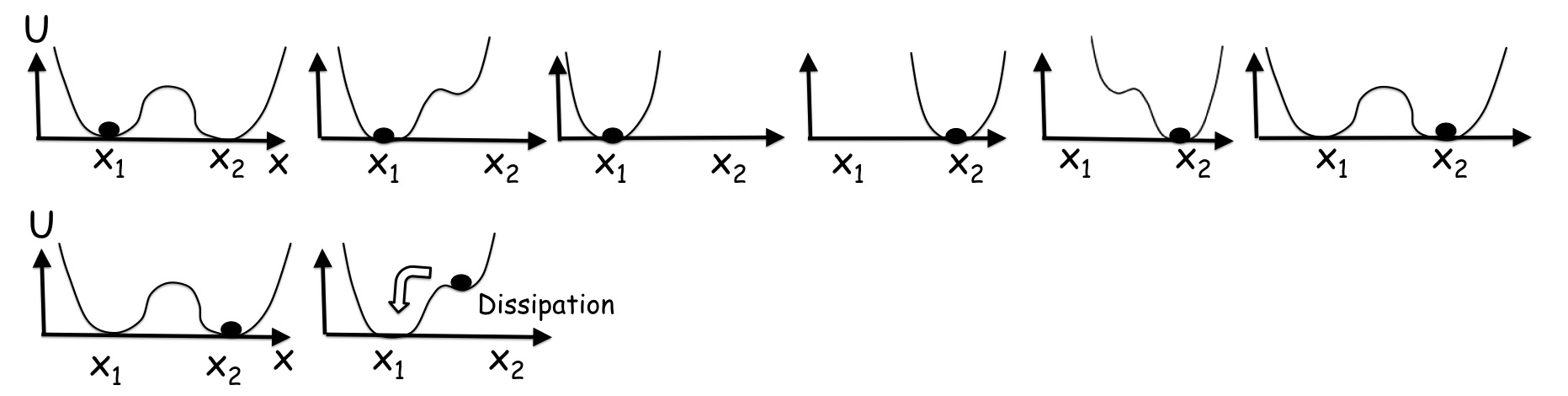 Si = 0
Sf = 0
DF = 0, no dissipation
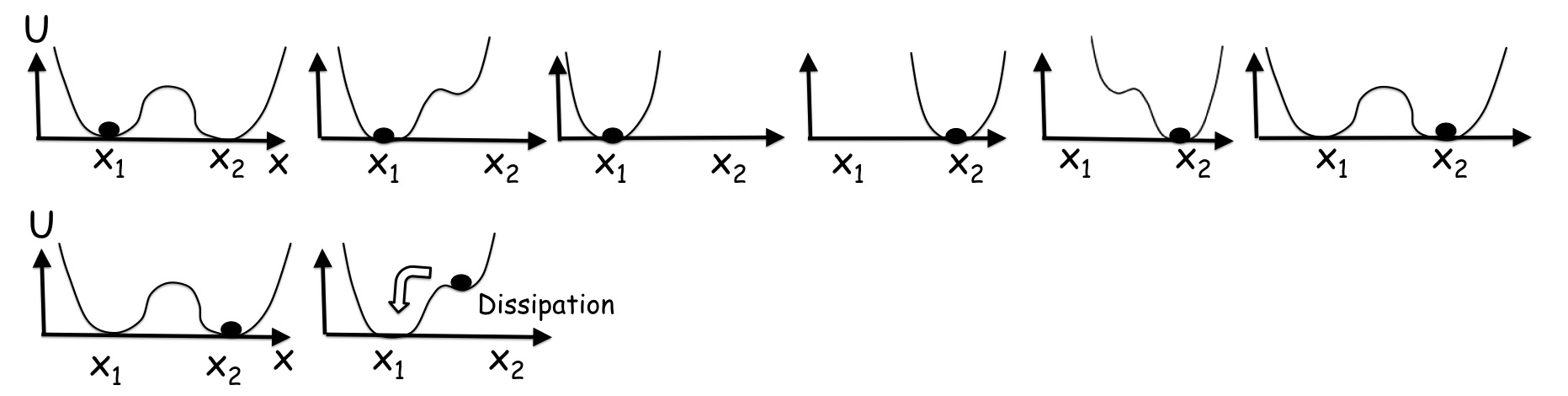 When we don’t know where electron sits (usual CMOS)
Initial
Final
Sf = 0
Si = -kBln1/2 
= kBln2
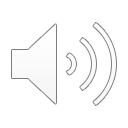 DF = kBTln2 ~ 17.3meV ~ 2.8zJ
Origin of irreversibility
Erasure of information gives rise to irreversibility (Shannon)

This resetting of entropy actually costs energy!! 
We call this ‘dissipation’
Spend energy to reset
dE = TdS
Disordered
S = kBln2
Ordered
S = 0
Erasure
Energy kBTln2
Computation
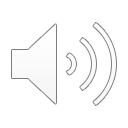 In real life… many electrons
Vt~kBT/q ~ 25 mV needed to avoid backflips.
In practice price of high accuracy!!
V= Vt ln(1/p), need p ~ 10-15 not ½

Many electrons to charge a capacitor to this voltage

For ATP (1.4nm diameter)
C  << 1 aF 
Q ~  1e

For 14nm Si FET with 100nm width
C= 1fF for interconnect with FO(4)
Q ~ 6,000e
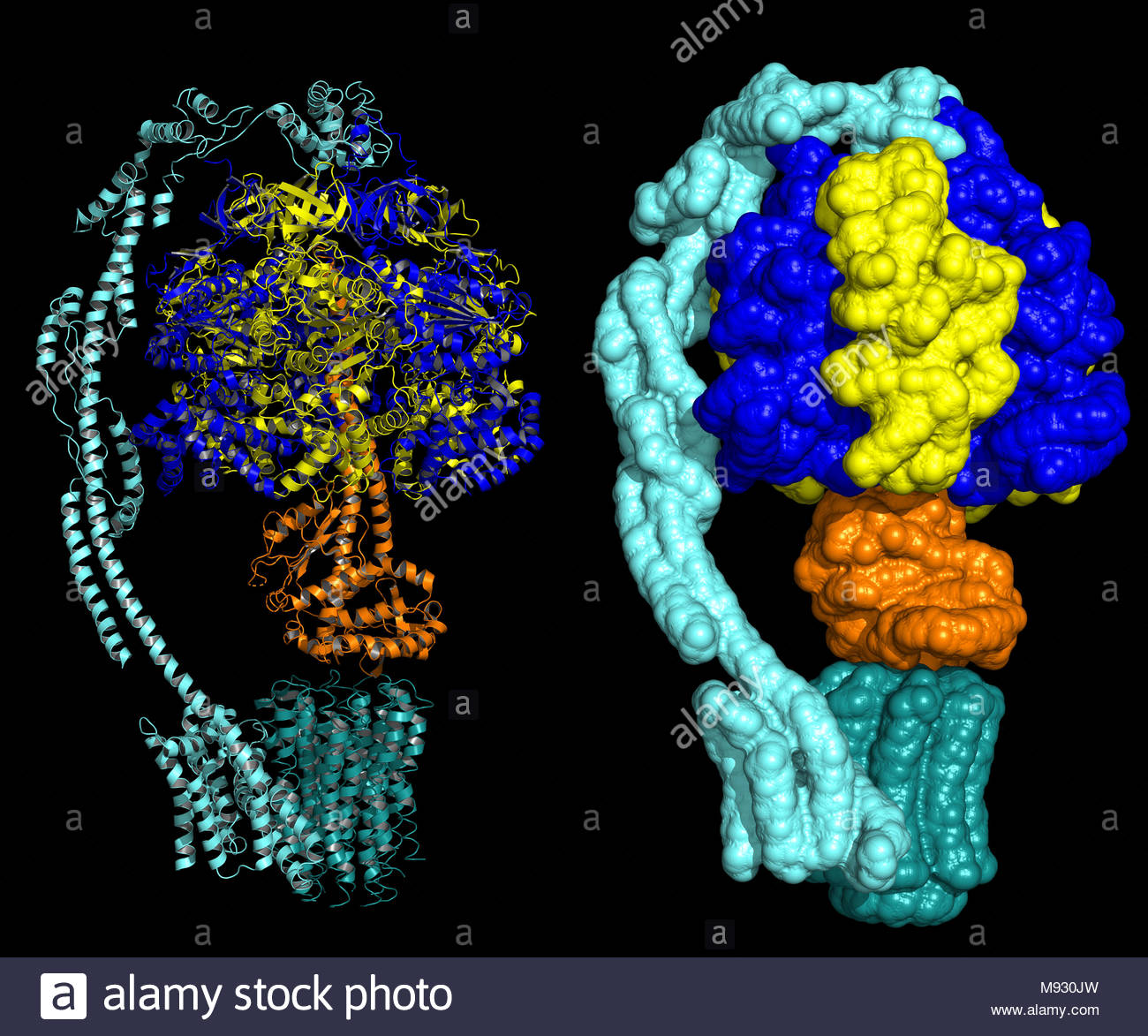 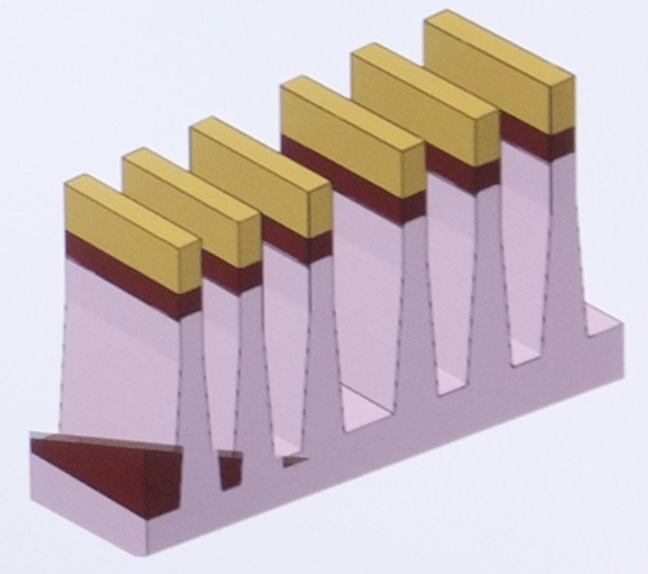 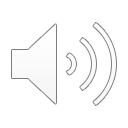 Dissipation in CMOS
for 2 states
DF = kBTln2 dissipation
for 2N independent states
= NkBTln2
Magnets 






N states are coupled (N  N*)
(act like a giant spin)
TunnelFETs (Seabaugh)
Negative Capacitance (Salahuddin)
MottFETs (Shukla/Datta)
Klein-Tunnel FETs (Ghosh)
NanoElectroMechanical FETs (Liu)

Nonequilibrium Physics (T  T*)
Internal voltage Amplification
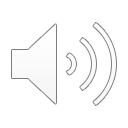 26